This PowerPoint
Is created as a companion to Child Growth and Development by College of the Canyons, Jennifer Paris, Antoinette Ricardo, and Dawn Rymond and is used under a CC BY 4.0 international license
The text comes from content in the book which has varied licensing
The images all include licensing information
Heredity
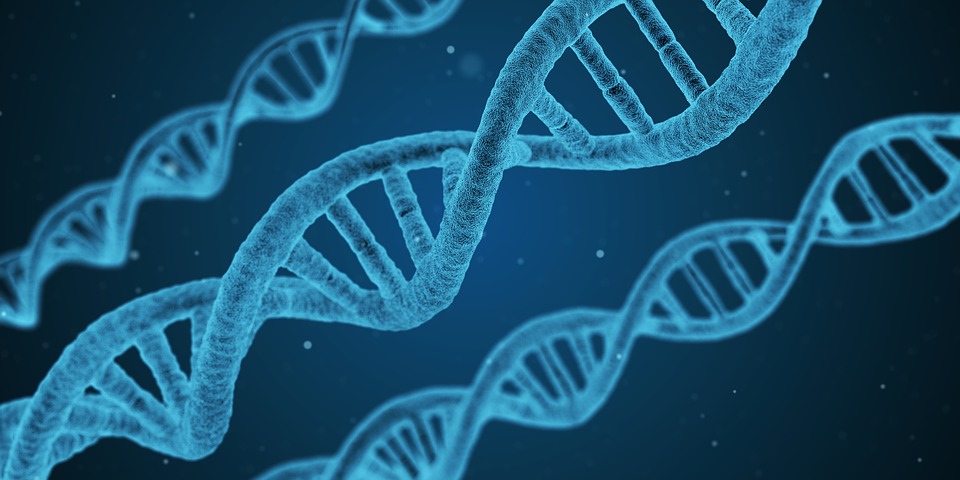 Image is in public domain
Heredity
Nature and Nurture
Epigenetic framework
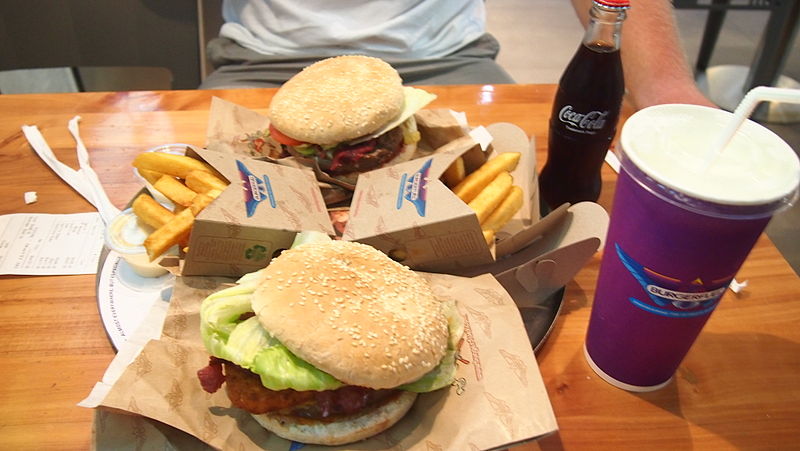 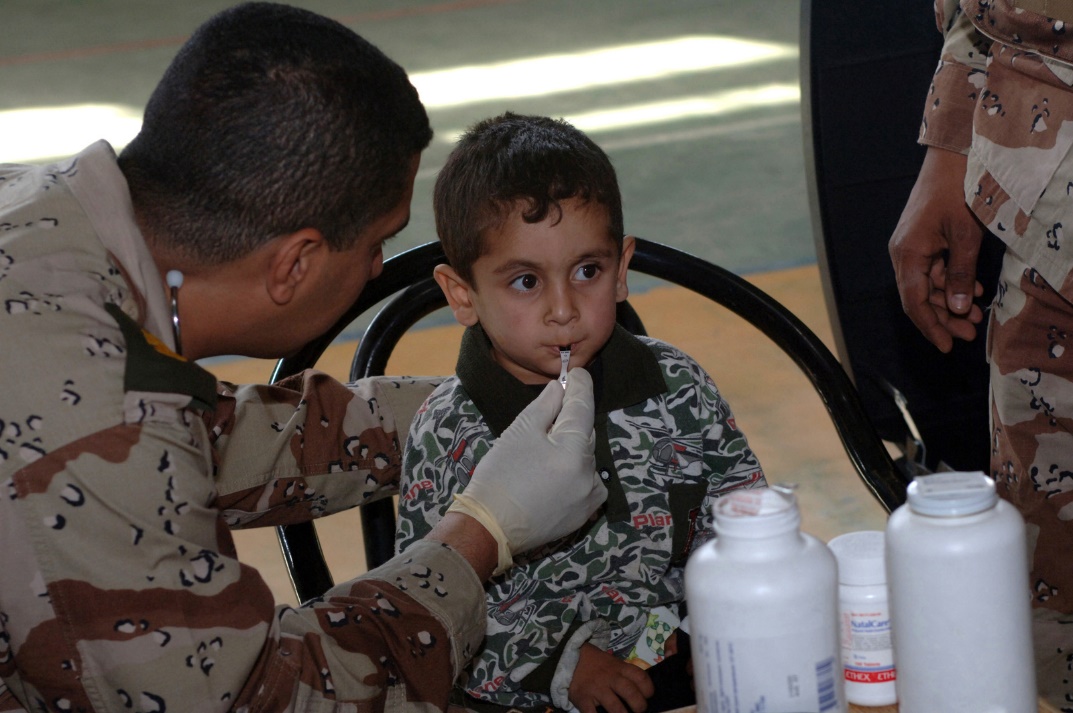 Image by Peg93 is licensed under CC BY-SA 3.0
Image is in the public domain
Environment Correlations
Passive-genotype-environment correlation
Evocative-genotype-environment correlation
Image by Alexey Ruban on Unsplash
Image by North Charleston is licensed under CC BY-SA 2.0
Environment Correlations
Active-genotype-environment correlation
Genotype-Environment Interaction
Image is public domain
Image is in public domain
Genes and Chromosomes
Image by Radio89 is licensed under CC BY-SA 3.0 (original image has been modified)
Genes and Chromosomes
Image by Community College Consortium for Bioscience Credentials is licensed under CC BY 3.0
Genes and Chromosomes
Image by Nami-ja is in the public domain
Patterns of Inheritance
Genotype
Phenotype
Homozygous vs. Hetereozygous
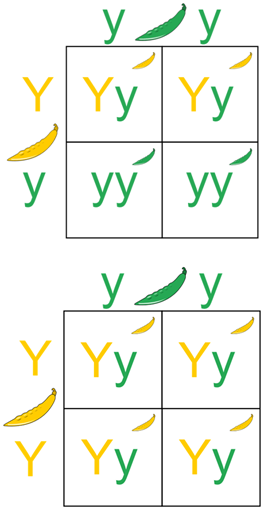 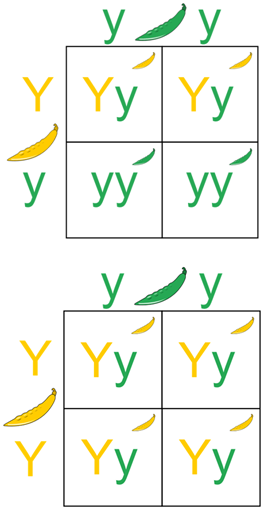 Image by KatieAnne127 is licensed under CC BY-SA 4.0
Patterns of Inheritance
Dominant vs. recessive
Polygenic
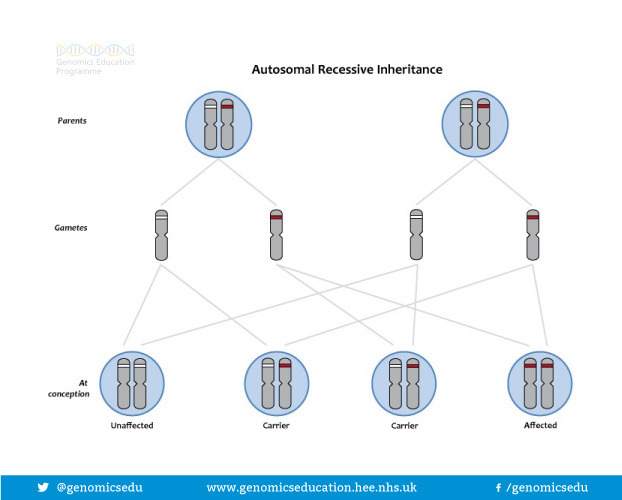 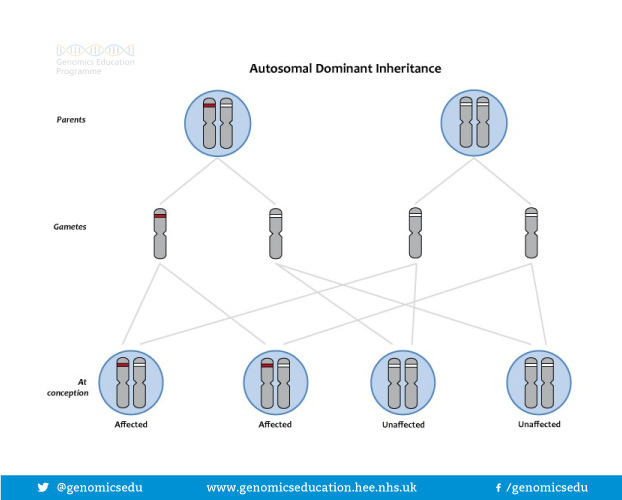 Image by Genomics Education Programme is licensed under CC BY 2.0
Image by Genomics Education Programme is licensed under CC BY 2.0
Genetic & Chromosomal Disorders
Sex-linked
  Dominant 	      Recessive	   Sex-linked          Chromosomal    Chromosomal     
  Disorders	      Disorders	    Disorders	            Disorders            Disorders
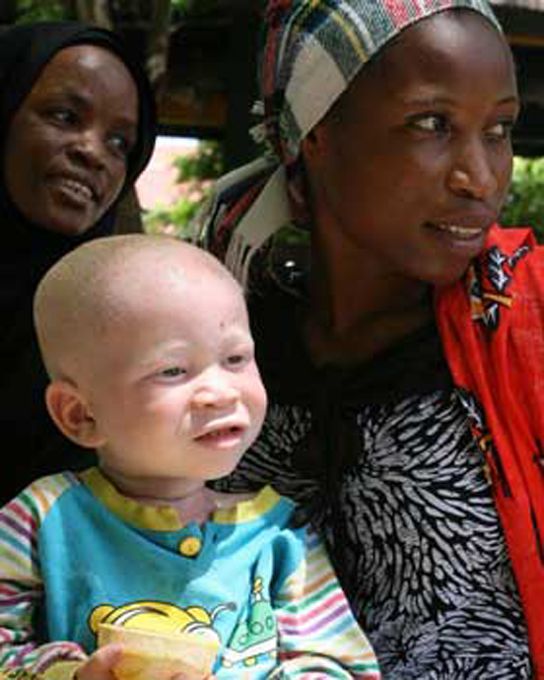 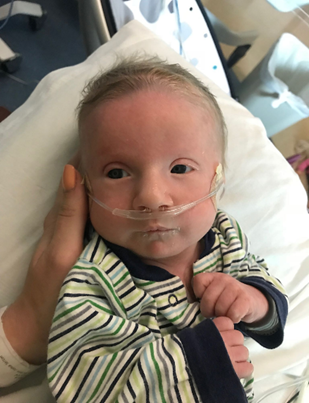 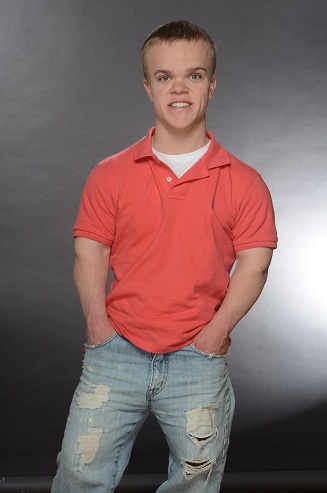 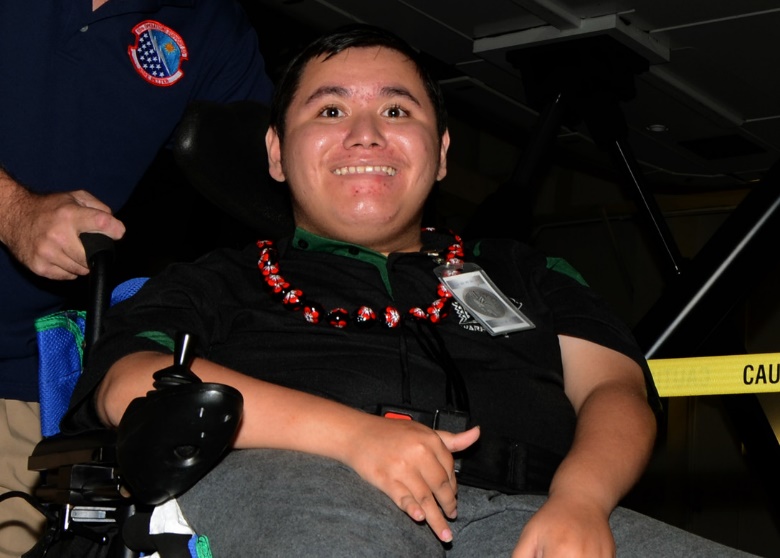 Image is in the public domain
Image by Ashley Onken used with permission
Image by Kyle Pacek is licensed under CC BY-SA 3.0
Image is in the public domain
Image by CNX OpenStax is licensed under CC BY 4.0
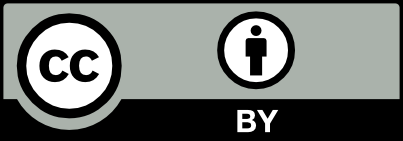 This PowerPoint was created by Jennifer Paris. Except where otherwise noted, it is licensed under a Creative Commons Attribution 4.0 International License.